The kinetic model of an ideal gas
Contents:
Basic Concept
Example
Whiteboards
Kinetics – The average kinetic energy of an ideal gas particle
temp and T
monatomic
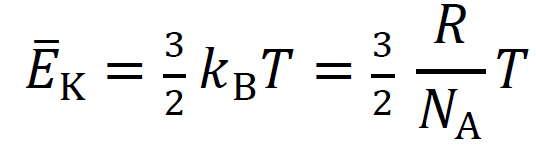 – Average KE of an ideal gas particle (J)
kb – Boltzmann’s Constant (1.38x10-23 JK-1)
T – absolute temperature in Kelvins
R – the gas constant (8.31 JK-1mol-1) 
NA – Avocado's number (6.02x1023 mol-1)
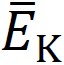 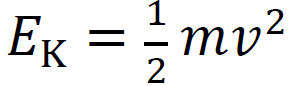 Kinetics
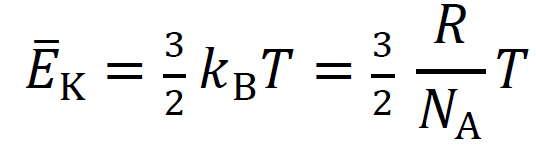 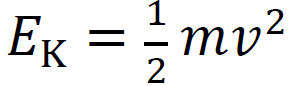 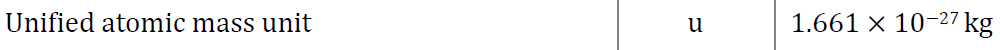 What is the RMS velocity of a helium molecule  in the thermosphere that is at 1800 oC?  
(what RMS means, why helium doesn’t stick around)
3590 m/s
Maxwellian Distribution of Molecular Speeds
Vp and Vrms
example of rms
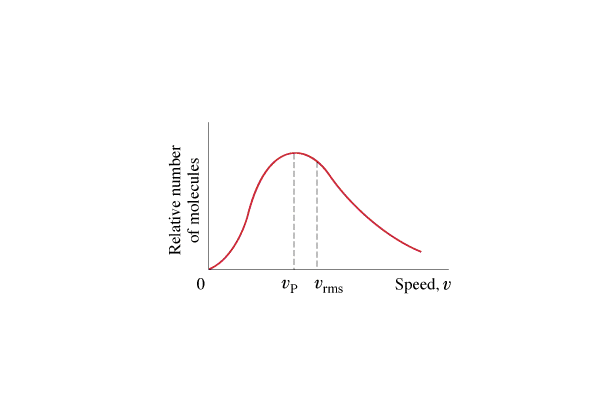 asymptotic nature
Vrms He 3,350 m/s
Vesc from t-sphere
10,000 m/s
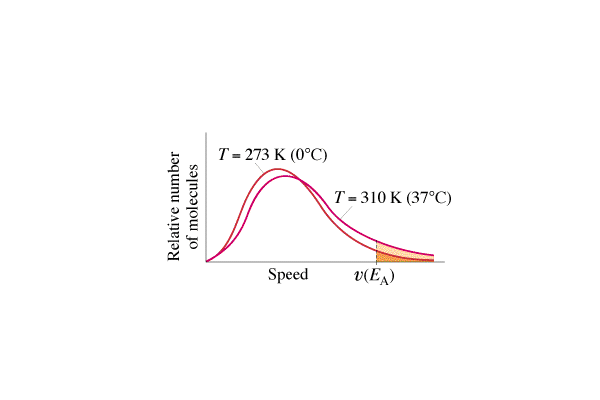 Kinetics
1-4
What is the average KE  of  an ideal gas molecule at 37.0 oC?
solution
6.42x10-21 J
At what temperature is the average KE of an ideal gas molecule 1.20x10-20 J?
solution
580. K
What is the RMS speed of an atom of Neon-20 at room temperature?
(Ne-20 = 19.992 u, 1 u= 1.661x10-27 kg, T = 20.0 oC)
solution
605m/s
At what temperature is the RMS velocity of Helium the same as Usain Bolt’s PR average in the 100 m? (100 m in 9.58 s) 
(He =4.00 u, 1 u= 1.661x10-27 kg)
solution
0.0175 K